السمنة
اعداد:يزن ابو قديس
ماهي المضاعفات الصحية للبدانة أو زيادة الوزن؟
السمنة وزيادة الوزن المفرطة هي المشاكل الصحية التي تؤثر على الأفراد في كلا الاتجاهين حتى الأشخاص البدينين يشعرون بالخجل والرفض الاجتماعي ، بغض النظر عن المدرسة أو العمل أو الحياة الاجتماعية بشكل عام.
اضرار السمنة
آلام الظهر والمفاصل.
مرض القلب والسكتات الدماغية
داء السكري من النوع الثاني
السرطان في اماكن مختلفة من الجسم.
انقطاع النفس اثناء النوم.
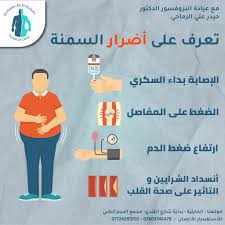 اسباب السمنة
يعدّ السبب الرئيسي لزيادة الوزن والسمنة هو اختلال توازن الطاقة بين السعرات الحرارية التي تدخل الجسم والسعرات الحرارية التي يحرقها و يتم هذا في حالة  :
التقدم بالعمر
الحمل
عدم ممارسة الرياضة
واسباب عديدة اخرى
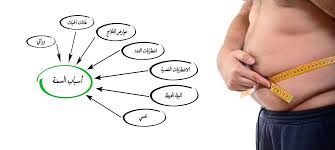 كيفيه تجنب السمنه
ممارسه الرياضه بشكل يومي لمده 30 دقيقه على الاقل
تناول غذاء صحي ومتوازن خالي من السعرات الحراريه
الالتزام بالفحص الدوري للطبيب
انزال الوزن بشكل صحي و تدريجي
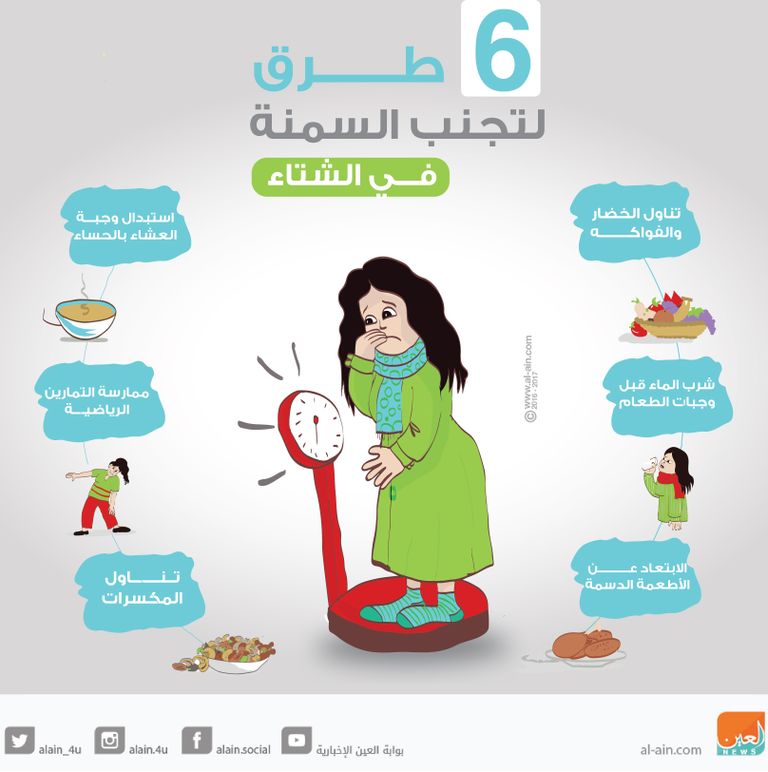 علاج السمنه
من العوامل الأساسية لعلاج السمنة:
 زيادة الأنشطة البدنية أو ممارسة التمارين الرياضية
اخفاض عدد السعرات الحرارية المؤخوذة بشكل تدريجي
اللجوء الى العمليات الجراحية  اذا تطلب الموقف
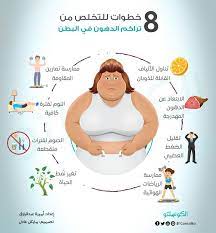 المصادر
https://www.moh.gov.sa/awarenessplateform/ChronicDisease/Pages/Obesity.
 https://www.mayoclinic.org/ar/diseases-conditions/obesity/symptoms-causes 
https://www.mayoclinic.org/ar/diseases-conditions/obesity/symptoms-causes 
https://www.mayoclinic.org/ar/diseases-conditions/obesity/diagnosis-treatment/drc-
شكرا لحسن استماعكم